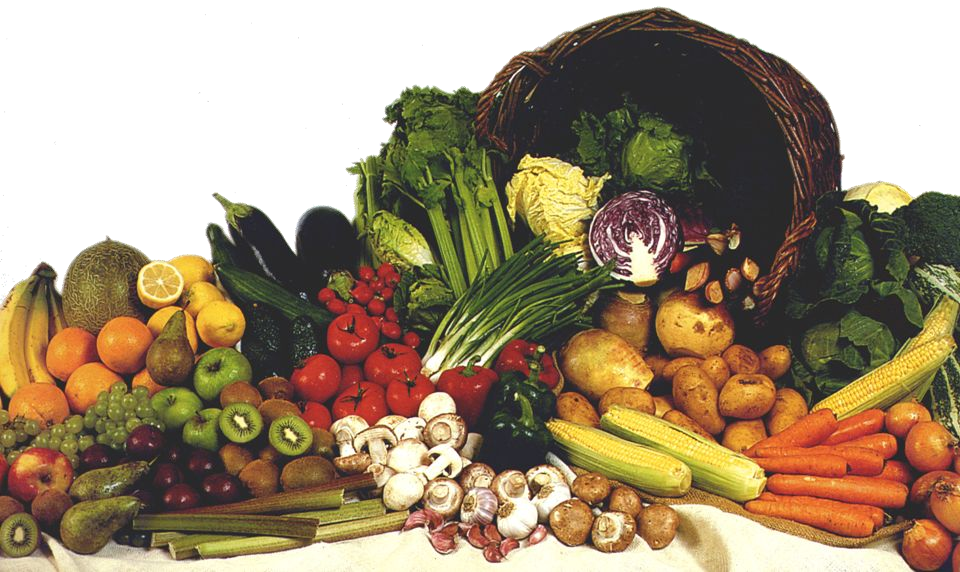 Prof. dr. Szkenderovity Horvát Teréz
BIO-ÉLELMISZEREKKEL 
  AZ EGÉSZSÉGÉRT
,,A SZABADSÁG ÉS AZ EGÉSZSÉG KÖZÖTT AZ A HASONLÓSÁG,
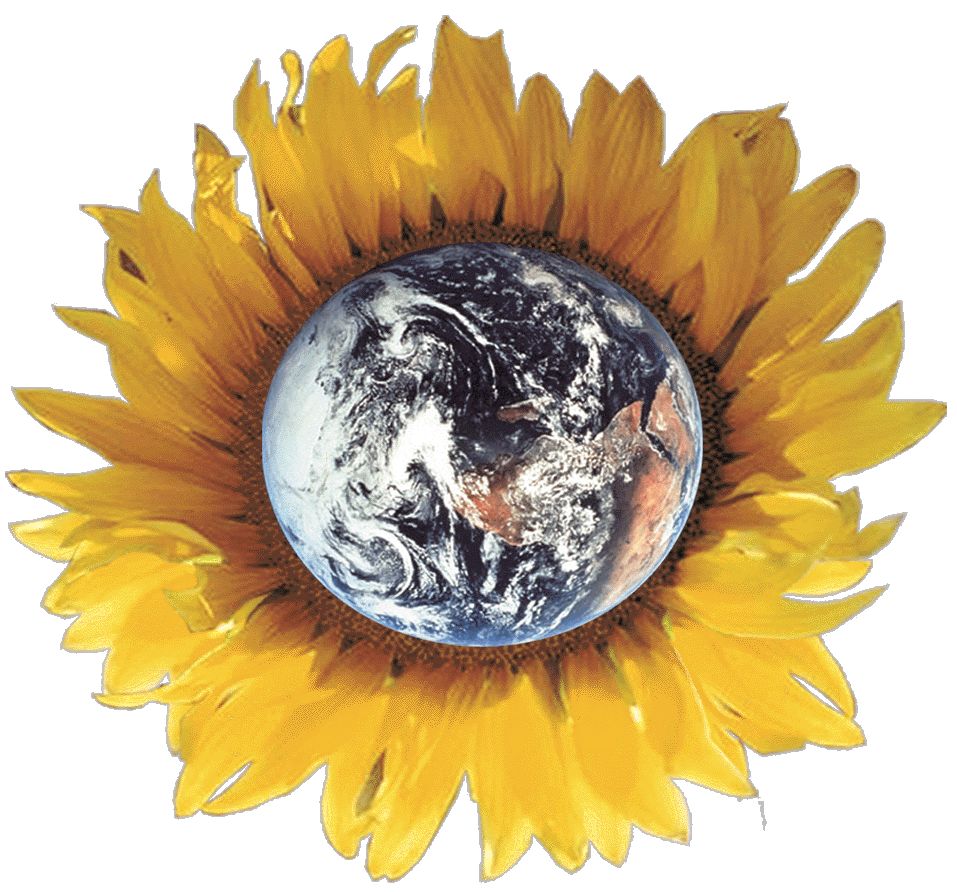 HOGY ÉRTÉKÜKET CSAK AKKOR ISMERJÜK FEL,
 AMIKOR ELVESZÍTETTÜK ŐKET!”
Ha kedves az életed,
vigyázz mit eszel!
WHO
A táplálékkal évente 4,5 l gyomírtót és 5 kg adalékot viszünk be szervezetünkbe
Évente több mint 30 millió gyomírtókkal történt mérgezést jegyeznek a világban, ebből kb. 100 000 halálos kimenetelű
Az egészségre káros anyagok több mint 90 %-a táplálékkal kerül szerveztünkbe
A szintetikus vegyszerek károsítják egészségünket
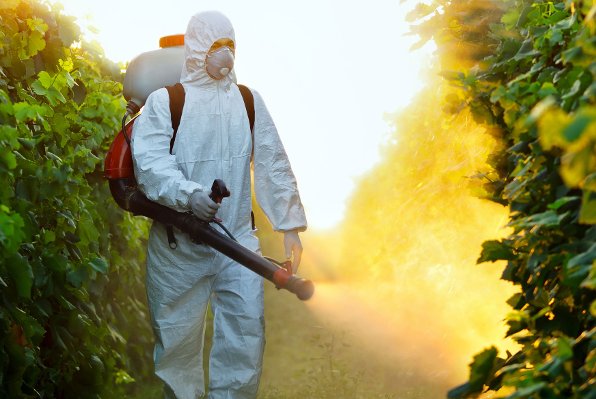 A MEZŐGAZDASÁGI
VEGYSZEREK MILYEN MÓDON
KÁROSÍTJÁK EGÉSZSÉGÜNKET?
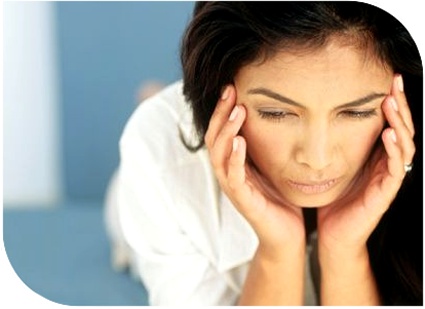 Lerakódnak a nyirokrendszerben, vérkeringésben, az izületekben, a májban, a vesékben, az agyban és a zsírszövetekben (érelmeszesedés, szívbántalmak, magas vérnyomás- és zsírtartalom, máj és vesepanaszok, prosztatagyulladás)
Károsítják a hasnyálmirígy β sejtjeit (2-es tipusú cukorbetegség)
Károsítják az idegpályákat és az agysejteket (migrén, csökkent koncentráció, szenilitás)
Csökkentik az ásványianyag- és vitamintartalmat (neurózis, depresszió, agresszív viselkedés)
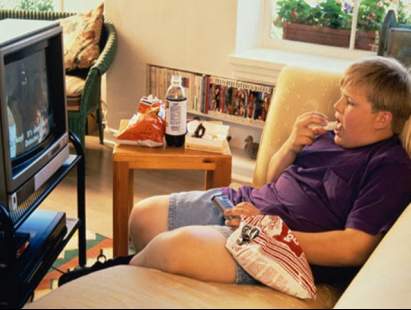 Lassítják az anyagcserét (elhízás, narancsbőr)
Csökkentik a termékenységet (sterilitás, impotencia, vetélés)
Felbontják a szervezet sav-bázis egyensúlyát (csontritkulás, ciszták, miómák, polipok, tumor, rák)
Módosítják a génállományt (degeneratív megbetegedések)
Allergiás és gyulladásos reakciókat váltanak ki
Felszabadítják a szabadgyököket (korai öregedés)
A SZERVEZET MÉRGEKKEL VALÓ TELÍTETTSÉGE
 = 
VALAMENNYI BETEGSÉG OKA!
A SZERVEZET MÉRGEKKEL VALÓ TELÍTETTSÉGÉNEK TÜNETEI:


Krónikus fáradtság

Gyakori fejfájás

Álmatlanság

A láb és az arc püffedése
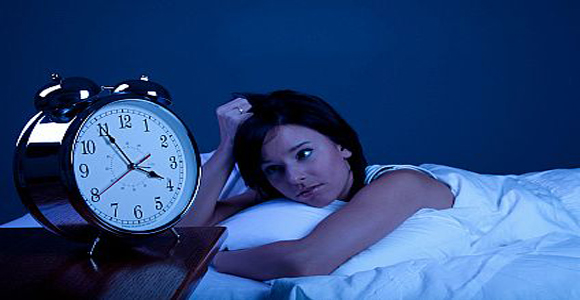 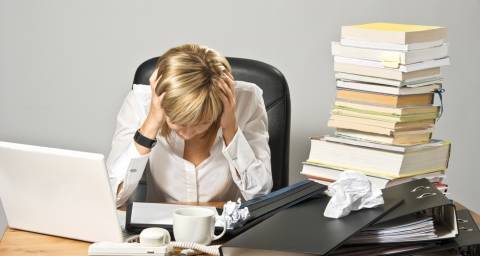 A SZERVEZET MÉRGEKKEL VALÓ TELÍTETTSÉGÉNEK TÜNETEI:
Haspuffadás és gyomorgörcsök

Eperohamok

Kellemetlen szájszag

Gyakori gyulladásos és allergiás tünetek
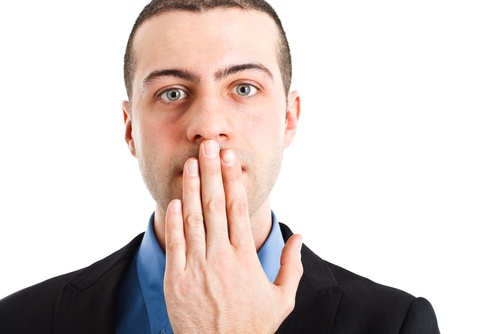 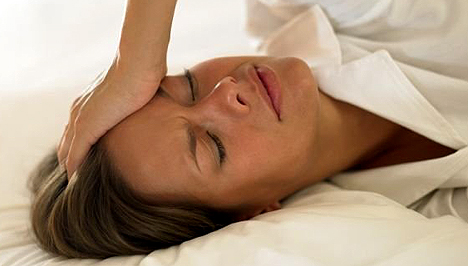 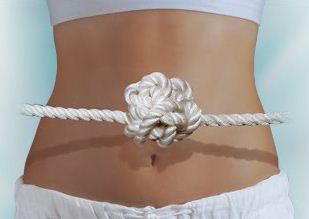 HOGYAN KŰZDJÜNK A MÉRGEK ELLEN?
- Amikor csak tehetjük vásároljunk organikusan termesztett gyümölcsöt , zöldségeket,  gabonaféléket

Csökkentsük a vörös húsok, állati zsiradék és belsőségek bevitelét

Fogyasszunk csonthéjas gyümölcsöket, magvakat, hüvelyeseket (szója)
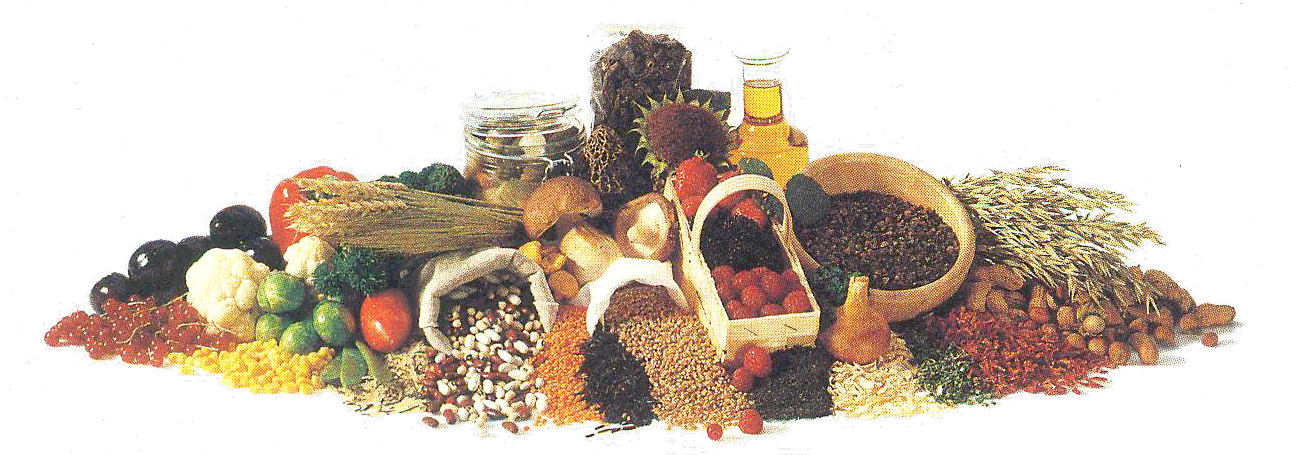 A zöldséget a kertből mindig este, soha ne reggel szüreteljük

Naponta igyunk meg 2 l közönséges vizet vagy szénsavmentes ásványvizet

Amennyiben hagyományos élelmiszereket fogyasztunk a mosóvízbe tegyünk 2 kiskanál ecetet

Évente tartsunk legalább 2 x méregtelenítő kúrát
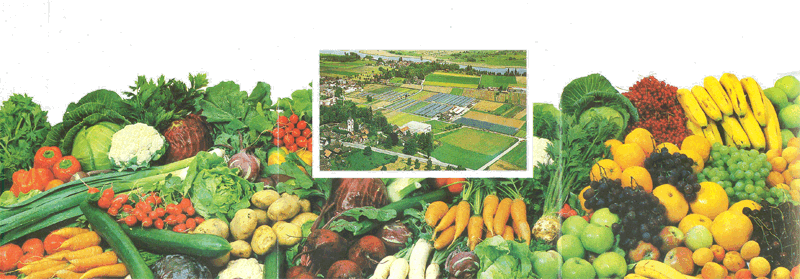 A BIOTERMÉKEK BIOLÓGIAI MINŐSÉGE
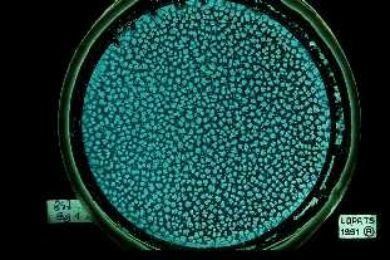 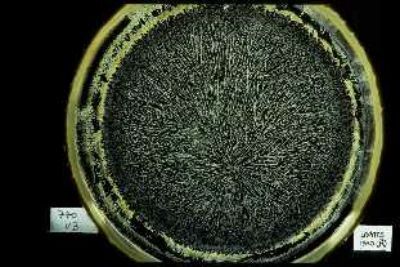 Vegyszerezett burgonya
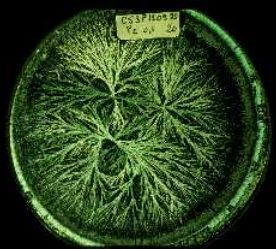 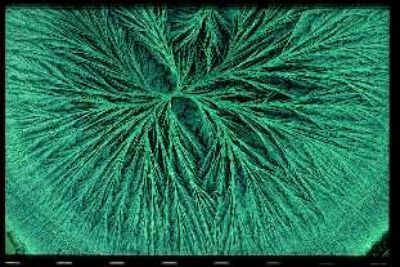 Bioburgonya
BIOÉLELMISZEREK = ÉLŐ TÁPLÁLÉK
VEGYSZERES ÉLELMISZEREK = HOLT TÁPLÁLÉK
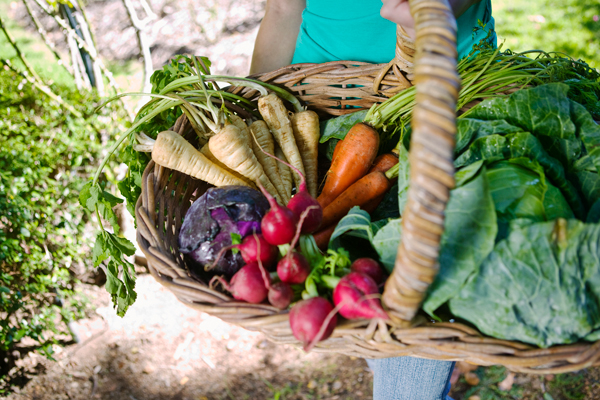 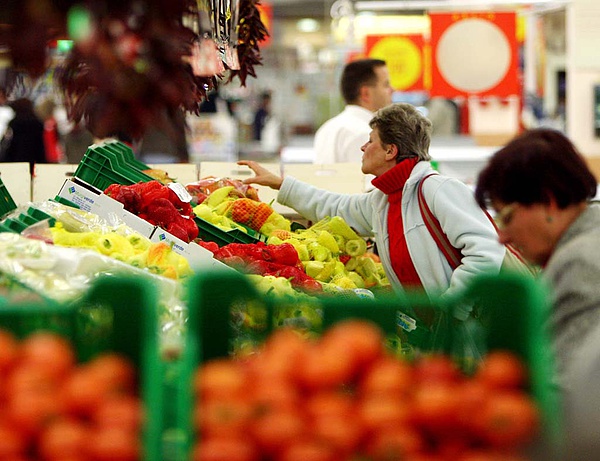 EGY ÁTLAGOS EMBERÉLET ALATTELFOGYASZTUNK 50-TŐL 90 TONNA ÉLELMET!
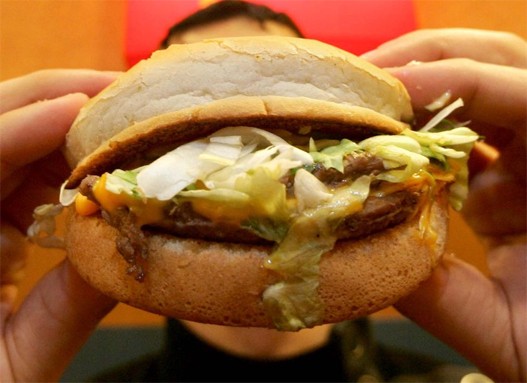 AZZÁ LESZÜNK, AMIT ESZÜNK!
A VÁLASZTÁS CSAKIS RAJTUNK MÚLIK!
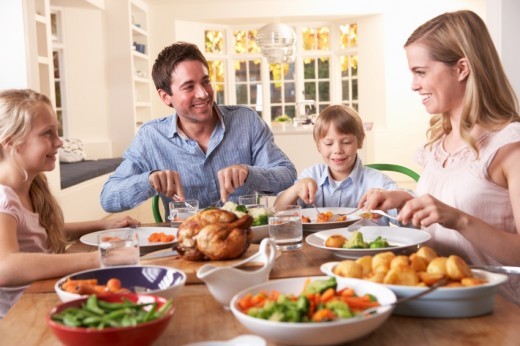